Bestyrelsens beretning
For året 2022/2023
Året der er gået
Det har været lærerigt, omfangsrigt og på mange måder et spænende år.
Et år med forandringer
Nyt bestyrelse medlem i bestyrelsen (Jonas)

Vi er begyndt at se på det større vedligeholdes arbejde vi skal i gang med i løbet af de næste par år, og forberede vores økonomi til dette. 

Vi har genbesøgt gamle sammenarbejdes aftaler, og se om vi har kunne få bedre priser andre steder.

Vi har en fornuftig økonomi i foreningen, og på trods af stigende inflation har det ikke været nødvendigt at fortage stigninger i fælles udgifter.
Et år med forandringer del 2
Bestyrelsen har været igennem foreningen regnskab, og har forsøgt at finde steder hvor vi kunne lave smertefrie besparelser. Bla. har bestyrelsen stoppet en praksis fra tidligere bestyrelser, hvor enkle medlemmer har fået store beløb udbetalt fra foreningen.  
Vi er begyndt at sende flere opgaver i udbud, og er ikke bange for at vælge andre håndværker hvis vi ikke er enige i prisen. 
Det er bla. derfor vi har udskiftet faste VVS partner og gårdmandservices. 
Nedsættelse af prisen på nye navneskilte på postkasser da DEAS har overtaget administrationen. Dette er med håbet om at flere udlejere vil melde ind om deres lejere.
Et år hvor der er sket lidt
Bestyrelsen har haft travlt i løbet af året. Mere end 2346 mails fra perioden 31/08/22 til 31/08/23 ligger i vores indbakke. Det svare til at vi modtager 6,4 mails om dagen.
Bestyrelsen har svaret  1039 mails i løbet af 31/08/22 til 31/08/23. Det svare til at vi sender 2,8 mails om dagen. 
Få beboer står for en stor del af resursetrækket hos bestyrelsen, og en enkelt beboer står for hele 48% hvilket svarer til 499 stk af alle henvendelser til bestyrelsen. Bestyrelsen har forsøgt at finde en løsning til at nedbringe enkles beboer meget store resursetræk.
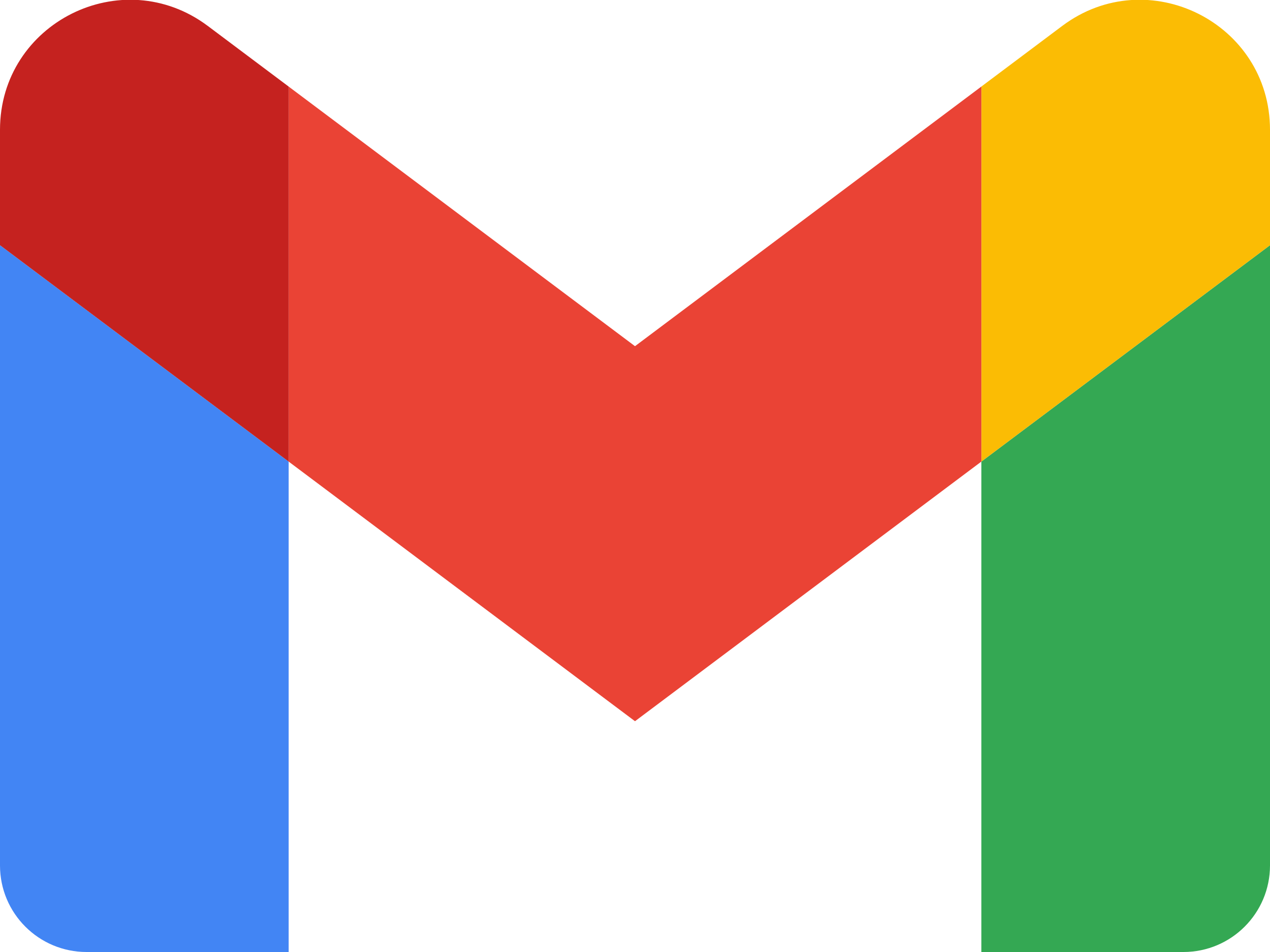 Et år med mere åbenhed
Bestyrelsen har forsøgt sig med at skabe mere dialog i foreningen. Vi har bla åbnet en Facebook side, hvor beboerne kan tale med hinanden og bestyrelsen giver mulighed for at nå bedre ud med budskaber. 
Bestyrelsen har forsøgt sig med åben hus aftener.
Bestyrelsen har også forsøgt sig med mere pro aktiv kommunikation. 

Vi kan jo altid blive bedre, og er åbne for forslag 
Et år med en del håndværks opgaver
Flere vandafbrydelser i vores forening i starten af året, dette skyldes manglende vedligeholdelse.
Det varme vand i foreningen har ikke været varmt nok, derfor har vi fået udskifte vores retur ventiler. Det var en opgave vi sendte i udbud. Priser fra 73-118 tkr
Ved vedligeholdelses gennemgang af foreningen har bestyrelsen kunne konstatere at de I jern som ligger over alle døre og vinduer desværre ikke blevet efterset og vedligeholdt. Dette betyder at fugen falder ud og stenene løsner sig. Dette skal prioteres i det kommende år
Mange reparationer af diverse rør/ventiler i kælderen.
Vi har skiftet 2 faldstammer, og repareret på 2 andre. Ifølge vores tilstandsrapport så skulle ” Faldstammer vurderes generelt at have en levetid på 80år”. Bestyrelsen vil følge udviklingen her.
Vi har repareret døren  renovationshuset 66 mange gange i løbet af året. 4-5 gange.
Reparation af husmuren diverse steder.
Reparation af tagrender er udsat da vi ikke kunne finde en pålidelig partner. (Vi har brug for input her, vente på nyt tag eller fix nu?) kommer også under forslag fra bestyrelsen.
Mindre forbedringer af varme centralen.
En helt del andre mindre små ting. Listen er for lang til og skrive det her.
Set på muligheden for at få Fiber
Et år hvor der er sket lidt (på den dårlige måde)
Vi har haft flere indbrud i kælderen 66, der er kommet ny lås på. Ser ud til at have stoppet det nu. Intet nyt fra politiet.
Bestyrelsen indskærpet over for udlejer til lejeboliger at de skal melde deres lejer ind.
Nogle beboere har desværre ikke haft respekt for ordensreglerne i foreningen, hvilket har ført til sager hos DEAS, og 2 politi anmelder, samt kammeratlige samtaler med bestyrelsen. 
Vi har fået klager over bla.:Parkering. Støjklage over en fest. Boldspil ved forbudte områder.TruslerHærværk mod cyklerSkrald der bliver smidt på græsset.
Bestyrelsen forsøger at nå til enighed med dialog, men det har været nødvendigt i nogle sager at skrue bizzen på. Bestyrelsen er ved at se på om vi skal tage hårdere sanktions muligheder i brug oftere. Dette er fuldt ud lovligt jævnfør vores vedtægter
Bestyrelsen oplever desværre stadig at der er enkelte personer der løber med rygter og løgne i foreningen, ligesom der er altid har været. Dette er synd og skam at voksne mennesker opfører sig sådan i så ellers en dejlig forening som vi har. Bestyrelsen håb er derfor at alle møder op til generalforsamlingen hvor man kan få svar på alle de rygter som svirrer i foreningen. Udlever for guds skyld heller din  fuldmagt til hvem som helst, det kan få store konsekvenser.
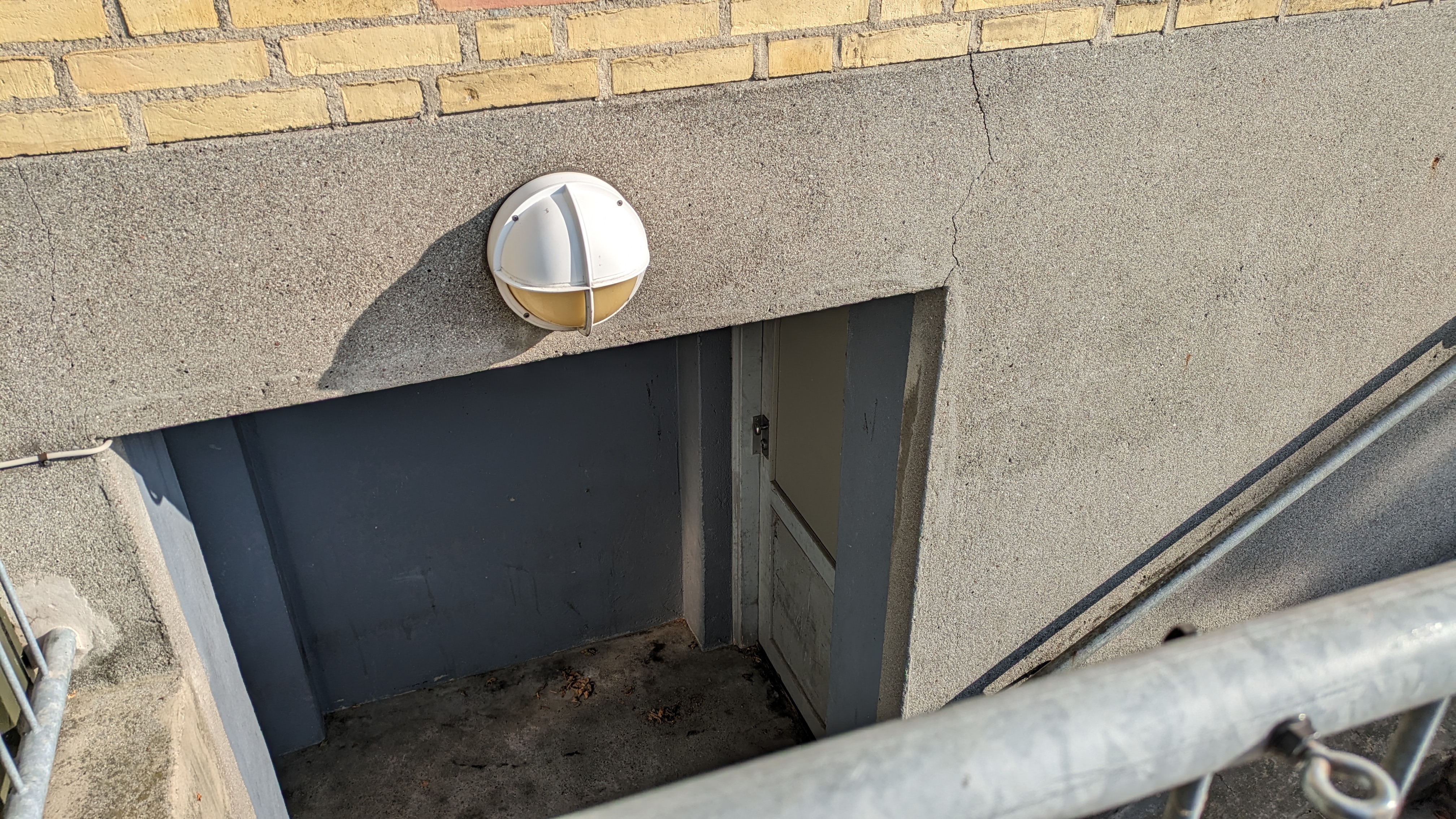 Næste år
Vedligeholdelse, økonomi, ansvarlighed
Bestyrelsens mantra
Et kommende år med en ny gårdmandsservices
Vi har fået nyt gårdmandsfirma i år, Tiptop er kommet til. 
De er billigere og vi spare ca. 40-60 tusinde kroner kr om året, og det er vigtigt for at sikre vores forsatte økonomiske stabile drift.
Der har været nogle situationer hvor vi ikke har været helt tilfredse med det tidligere firma. Bl.a har vi oplevet hvordan der ikke kom nogen ud og saltede da der var isslag,” bestyrelsens forsøgte selv” før efter isen var væk. De sendte os en regning alligevel. Hvilket naturligvis ikke blev betalt.
Der har også være andre klager den tidligere gårdmand, så nu ville vi prøve noget nyt.
Alt begyndelse er svær, og der har været lidt opstartsproblemer med Tiptop, bestyrelsen har været i dialog med dem om forbedringer.
Planerne for næste år
Murer reparation i hele bebyggelsen, sålbænke ,indgang til opgangen og alle de andre småting. "er allerede fuldført"
Maling af træværk nummer 56 begge haver. " er allerede fuldført"
Maling af stakit samt dags renovation huse nummer 56 og 58.
Opretning af fliser ved dags renovation hus 56 samt udskiftning af 70 stk knækkede fliser. "er allerede fuldført” Alle de gamle fliser er desværre i virkelig dårlig stand og derfor burde hele området udskiftes og lægges om så det igen er pænt og lige. Det ville samtidig kunne holde mange år igen uden yderligere vedligeholdelse. Bestyrelsen har fået en forhåndspris på lige knap 60.000kr alt incl. Dette kunne være en opgave i 2025
Færdiggørelse el i udlejnings rum.
Udarbejde en plan for hvordan I jern over vinduer og døre vedligeholdes. Mursten skal ud og jernet renses, behandles og derefter skal mursten i igen og fuges. 
Indhente tilbud på udskift/vedligeholdelse af taget
Forsat arbejde med udrulning af Fiber 
Få udarbejdet en holdbar vedligeholdelses plan for vores forening. En opdelt efter behov og økonomi
Forlæggelse af årsregnskab
Forlæggelse af Vedligeholdes plan
Forslag til afstemning
Bestyrelsen forslag
Bestyrelsens forslag
Foreningen skal have en byggesagkyndigt ud som skal gennemgå taget, stand, holdbarhed deadline for udskiftning. Budget 20-30.000kr
Der ønskes der penge afsat til gennemgang af vores vvs. Rør som skal i kælderen når taget skal skiftes, faldstamme udskiftning, strømpeforing, coating. Stigstrenge gennemgås. Komplet overblik over standen af vores vvs. Budget 30-40.000 kr.
Bestyrelsens forslag
Bestyrelsen i samarbejde med konsulent firma ønsker og indhente priser på udskiftning af tage, Nedflytning af rør fra loft til kælder samt udskiftning af faldstamme/coating/forring. Budget ukendt
Bestyrelsen stiller forslag om at vi skal sælge vores værdipapir/eller beholde dem. Gf skal beslutte.
     Sælg eller behold.
Bestyrelsens forslag
Reparation af tagrender ikke gjort som besluttet på sidste års gf, årsag pris 20-25.0000kr for 5 huller. Hertil kommer due sikring udover, her har vi ikke fået en pris. Bestyrelsen ønsker at gf skal beslutte hvorvidt de skal laves hvis taget skal skiftes inden for få år.

Støjdæmpning af dags renovation hus ved 66. Ikke foretaget da dæmpning er meget bekostelig 6-8.000kr, dør er repareret for 5000kr indtil videre. Bestyrelsen ønsker beslutning fra gf om støjdæmpning af vægge skal foretages ?
Bestyrelsens forslag
Bestyrelsen foreslår maling af hegn ved nummer 74. Maling af 2 dags renovation huse, 56 og ved nummer 50-58. Budget 12000 kr
Beboernes forslag
Beboernes forslag
Forslag fra Preben Høyer Filstrup Lindevangshusene 68.st.mf
Jeg stiller det forslag at det hegn og lås skal være etableret og vi får det nedskrevet i referat så det er helt klart for alle i fremtiden, og hvis bestyrelsen vil forsætter med at grave sig ned i det skytehul så kunne i idemindste lade det komme ud till en høring på generalforsamlingen så alle kunne ytre sig, og ikke bare nedtage den lås uden at ha sat jer ind i tidligere historie og Vedtagelser her i Ejerforeningen
Bestyrelsens anbefaling: Bestyrelsen har været igennem alle GF tilbage fra 1973, og der er ikke tidligere taget beslutning om lås på hegnet. Vi mener at der skal være fri adgang til de grønne områder for alle beboer. Vi har også modtaget en klage over låsen fra flere beboer.
Beboernes forslag
Forslag fra Martin Nielsen Lindevangshusene 68, 1 mf
	Undertegnede foreslår at ejerforeningens regnskab fremover revideres af en statsautoriseret eller registreret 	revisor.
	Motivation:
	Ejerforeningens økonomiske aktiviteter vil stige betragteligt i de kommende år.

Bestyrelsens anbefaling: Bestyrelsen kan ikke støtte op om forslaget da det er en betragtelig udgift, som vi ikke ved hvordan vi skal dække på nuværende tidspunkt estimeret pris 20-25.000 kr afhængig af hvor meget de skal være inde over. Vi har DEAS til at udarbejde vores regnskab. 
Bestyrelsen anbefaler at forslaget forkastes.
Beboernes forslag
Forslag fra Jacob Elmkjær Lindevangshusene 72 1.th
Opsætning af lade standere for at frembringe effektiviseringen af et mindre Co2 aftryk. Har bestyrelsen undersøgt om elforsyningen kan trække evt. opsætning af lade standere på parkeringsarealerne. Har der været kontakt med nogen udbydere omkring tilbud eller evt. abonnement på disse standere. Alt efter hvor meget effekt standeren kan give skal der udformes et reglement omkring brugen af dem.
Bestyrelsens anbefaling: Det vil bestyrelsen gerne undersøge. P-pladserne er delt mellem de andre foreninger så det skal nok op på et hovedbestyrelsesmøde sammen med de andre foreninger hvilket giver mening i forhold til udgift osv.
Bestyrelsen Støtter op om forslaget.
Beboernes forslag
Forslag fra Martin Nielsen, nr. 68 1., mf Margit Dupont, nr. 66 1., tv Heidi Johannessen nr. 54 st., th Anders Peter Hansen nr. 52 2., mf
Den af bestyrelsen tidligere fremsendte vedligeholdelsesplan forkastes. Idet der er betydelige fejl og mangler i bestyrelsens fremsendte vedligeholdelsesplan, forpligtes bestyrelsen til at fremsende en nyvedligeholdelsesplan til godkendelse senest 6 måneder efter den ordinæregeneral forsamlings afslutning. I den af bestyrelses foreslåede vedligeholdelseplan, er alle tal vedr. omkostninger og al redegørelse om tagets tilstand taget direkte fra den tilstandsrapport vi fik skrevet i 2020 af Abildhauge. Den fremsendte vedligeholdelsesplan forholder sig imidlertid kun til et begrænset udsnit af de udgifter der nævnes i Abildhauge rapporten. Man udelader eksempelvis en post på kr. 4.500.000 til udskiftning af brugsvandrør(jf. bilag 1), og bestyrelsens plan indeholder heller ingen overvejelser om hvordan vi bør forholde os til vores faldstammer. Disse to områder bør især være bestyrelsen bekendt idet de ofte kræver reparationer. Derudover er der naturligvis sket betydelige prisstigninger siden 2020, og man har heller ikke forholdt sig til dette i deres plan. Bestyrelsen forpligtes derfor til at medindregne udgifter til brugsvandrør og faldstammer i deres plan. Ligesom de forpligtes til på en realistisk måde atmedindregne de stigende byggeomkostninger som Danmarks statistik gør rede for i”Nyt fra Danmarks Statistik nr. 198” af 8. juni 2023 (ca. 20%)(https://www.dst.dk/Site/Dst/Udgivelser/nyt/GetPdf.aspx?cid=44931)Udgivelsen fra Danmarks Statistik vedlægges som bilag til dette forslag (jf. bilag 2).Derudover forpligtes bestyrelsen til at: A) Komme med en begrundet vurdering af hvilke følgeskader der kan komme ved at udskyde vedligeholdelse. B) Forklare om det er muligt at drive ejerforeningen hvis man får kassebeholdningen til at gå i 0 ved at bruge alle tilgængelige midler på at lave nyt tag.
Beboernes forslag
Bestyrelsens anbefaling: Bestyrelsen minder om at bestyrelsen ikke har sendt nogen vedligeholdes plan til afstemning. Den stammer fra Abildhaugerapporten, derudover har bestyrelsen været i dialog med DEAS om at lave en ny, som ikke er blevet anbefalet os da den nuværende er så ny. Det vil koste ca. 35.000 kr at få lavet en ny. Faldstammerne bliver nævnt på side 18, til at have en levetid på ca. 80 år, derfor er de ikke medtaget. Bestyrelsen har fokuseret på det vigtigste i rapporten vedrørende den nødvendig renovering af ejendommen, taget. Bestyrelsen anbefaler heller ikke man bruger flere penge på en rapport, om evt. følge skader. Da vi bare skal have indhentet et tilbud. Bestyrelsen har ikke tænkt os at drive foreningen for 0 kr i egen kapital. 
Bestyrelsen anbefaler at forslaget forkastes.
[Speaker Notes: Forbedrings arbejdet er 4.5 milioner for de rør i 2020. Det skal laves, men er ikke lige så nødvendigt.]
Beboernes forslag
Forslag fra Preben Høyer Filstrup Lindevangshusene 68.st.mf
Godkendelses og etablering af Fælleslån og vider arbejde med vedligeholdelses plan i Ejerforeningen. Arbejdet igangsættes af Bestyrelsen og Deas om fælleslån i samarbejde med Ordinær generalforsamling 2023. Værdig sætelses og sikkerhedsslling i hver enkelte lejlighed (117 Lejligheder) så lån kan etableres. Da vores nabo ejerforeninger 7 eæ og 7 eø har fået det på plads, var det nok på de at vi også får arbejdet med opgaven og vi følgende med penge i ryggen kan få vedligeholdt Ejerforeningen og ikke kun lave lappeløsninger på noget som er over 50 år.
Bestyrelsens anbefaling: Bestyrelsen anbefaler at vi først etabler et lån når vi ved hvor mange penge vi skal låne. Det er bestyrelsens anbefaling at vi får taget beset, så vi ved hvad der skal laves, pris, og rådgivning. 
Bestyrelsen anbefaler at forslaget forkastes.
Beboernes forslag
Forslag fra Preben Høyer Filstrup Lindevangshusene 68.st.mf
Undertegnet ønsker at Bestyrelsens beslutning om ikke at dække mine ekstra udgifter ved udskiftning af faldstamme i min lejlighed taget op på Generalforsamlingen. Da forløbet og udførslen af arbejdet var uacceptabel og af dårlig kvalitet selvom vvs-firma stod for hele entreprise, måte jeg selv afslutte arbejdet er 6 uger uden et badeværelse – Vaskeskab. Jeg beder derfor forsamlingen bedømme afslaget fra Bestyrelsens beslutning er rigtige eller at vi i fremtiden alle må påregne egenbetaling ved liggende tilfælde, og at alle ejer stilles ens, så ingen får lavet noget – service - betalt - eller lavet andet ind Faldstamme skift, og Bestyrelsen skal følge op på forløbet både før og efter udskilningen.
Bestyrelsens anbefaling: Bestyrelsen kan ikke genkende beboerens udlægning af sagen. Den oprindelige udskiftning blev forsinket pga. beboeren ikke svar på VVS dato angivelse. Bestyrelsen var enige i at VVS skulle lave det om, og bestyrelsen indkaldte beboeren til et møde til at aftale nærmer. Beboeren nægtede at mødes med bestyrelsen, og da VVS kom for at forbedre det havde beboeren sat en kasse op som gjorde umuligt at lave om. Beboeren sendte dernæst en regning til bestyrelsen som vi ikke ville betale, fordi beboeren selv har stået for nedtagningen. 
Bestyrelsen anbefaler at forslaget forkastes.
Beboernes forslag
Forslag fra Preben Høyer Filstrup Lindevangshusene 68.st.mf
Ejerforeningens bidrag til HTK biodivasitet. Gammel legeplads bliver planeret ud ved græsplænen og gamle kanaliser optaget – sået hvilt frøs om så kan være med til at hjælpe de trængte insekter i området og biodivasitet i kommunen.
Bestyrelsens anbefaling: Bestyrelsen vil gerne støtte op om forslaget. 
På møde / Tilsyn med HTK Renovation den 12.08.2022 blev det pålagt at flisegang fra Renovatioonshuset og ud till vejen skulle være breder og fliser skulle være plane så renovations arbejder ikke skulle få vred i ryg og knæ, det er ikke efterlevet indtil ny og jeg foreslår at det bliver taget op på Generalforsamlingen da vi kommer i situationen ikke at få hentet affald i dette hus mere før det er udbedret.
Bestyrelsens anbefaling: Bestyrelsen er ikke blevet kontaktet af HTK, og vores skrald bliver forsat afhentet, men vi vil tage kontakt til HTK og få en klar godkendelse af vores løsning. Sagen var Prebens egen opgave, som ikke er blevet overdraget til den siddende bestyrelse.
Beboernes forslag
Forslag fra Preben Høyer Filstrup Lindevangshusene 68.st.mf
Præcisere yderlig hvad at suppleanter har af gøremål og deltagelse i Ejerforeningen – Suppleanter kan uden stemmeret deltage i møder, når det bestemmes af bestyrelsen. Sørg for at suppleanter modtager dagsorden og referat fra møderne, så suppleant er forberedt at træde ind i bestyrelsen, da deltage som udgangspunkt kan være nye medlemmers første trin mod et stører engagement i bestyrelsesarbejdet, og foreningen bør se suppleanter som en vigtig del af foreningens fødekæde.
Bestyrelsens anbefaling: Suppleanter er ikke en del af bestyrelsen før nogen træder ud af denne. Det er ligeledes heller ikke en del af vores vedtægter, og vil kræve en ændring af dem(§14 stk 3). Det er ligeledes heller ikke normal procedure for andre foreninger.  
Bestyrelsen anbefaler at forslaget forkastes.
Forlæggelse af Budget 2023/24
Valg til bestyrelsen
Medlemmer på valg
Benjamin er på valg, modtager genvalg
Jimmy er på valg, modtager genvalg
Valg af suppleanter
På valg
Flemming Pedersen
Valg af revisor/suppleanter
Vi skal vælge 2 revisor og 2 suppleanter
Nuværende revisor
Pia Austen og Jørgen Laursen
Eventuelt
Fælleslån
Hvad og hvordan?
Et fælles lån
Vi har talt med Nykredit om hvordan et fælleslån optages. 
Det er normalt at der bliver lavet et Erhvervslån, med personlighæftelse.
Inden arbejdet påbegyndes så låner foreningen pengene.
Når arbejdet så er udført, så trækker man en streg i sandet og folk kan indbetale deres del at lånet.
Nykredit vil tilbyde at man kan forsætte lånet.
Hver beboer vil hæfte for hver sin andel af gælden fordelt jf. foreningens fordelingstal, jo større lejlighed, jo større hæftelse.
Et fælles lån del 2
Lånet fra Nykredit vil være et erhvervslån med variabel rente med personlig hæftelse, dvs. Nykredit vil ikke tage pant i lejligheden.
Nykredit oplyser, at foreningen ville kunne låne penge til en variabel rente på 5,5%, og at foreningen skulle betale kvartalsmæssig ydelse på 103.500 kr (renten er højre nu)
Nykredit skal ud og se på foreningen inden de tager højde for om de vil låne penge til foreningen.
Tilbage betaling vil gå over 20 til 25 år, det er op til banken.
Lånet bliver delt ud på hver lejlighed efter fordelingstal.
Hvor meget skal vi låne?
Vi ved det ikke helt endnu. Bestyrelsen vil gerne indhente tilbud fra en flere håndværker. 
Hvis arbejdet tager længer tid, vil vi skulle låne mere. 
Længden af lånets løbetid vil betyde hvor meget vi skal betale tilbage hver måned.
Hvordan kunne det se ud for mig?
Bestyrelsen har forsøgt at lave nogle tænkte eksempler, for hvordan det kunne se ud.
Bestyrelsen forudsætter at foreningen låner 5 millioner over 20 år til en rente på 5,5%. Der vil ikke være tale om et fastforrentet lån, derfor skal man forvente at det endelig beløb kan/vil afvige. Vi kan heller indregne rentefradrag, personlige forhold, forsinkelser, tinglysningsgebyr, advokatudgifter mm.
Ved lån på 5 millioner, med en løbetid på 20 år med 5,5% i rente.
Lejligheder med fordelingstallet 60, typisk et værelse.
Forventede hæftelses andel af lånet 30.378 kr. uden rente
Hvis lånet betales ud, over 20 år 50.298 kr. med rente.
Pr måned	ca. 209,5 kr. uden rentefradrag

Lejligheder med fordelingstallet 85, typisk to værelser.
Forventede hæftelses andel af lånet: 43.035,5 kr. uden rente
Hvis lånet betales ud, over 20 år: 71.255,5 kr.kr med rente.
Pr måned	ca. 296,8 kr. uden rentefradrag

 Lejligheder med fordelingstallet 111, typisk tre værelser. 
Forventede hæftelses andel af lånet: 56.199,3 kr. uden rente
Hvis lånet betales ud, over 20 år: 93.051,3 kr. med rente.
Pr måned	ca. 387,7 kr. uden rentefradrag
Husk
Det er vigtigt at sige at dette kun er tænkte eksempler, på baggrund af de opstillede forudsætninger. 
Du behøver ikke at forsætte med Nykredits lån.
Din egen bank kan måske give dig bedre låneforhold, pant i lejligheden. 
Vi opfordre dig klart til at tale med din egen bank, om hvordan du kan financier din del af lånet. 
Betaling til tagfont udgår
Du kan være berettiget til rentefradrag for lånet, tal med skattestyrelsen.
Hvor mange penge har vi?
Vi har pt:
Tagfond : 5.471.944 kr
Rørfond: 2.428.514 kr
I alt: 7.900.460 kr. 

Husk nogle af vores penge står i obligation: 3.812.631,20 kr
Der blev oprindeligt investeret 4.000.000 kr i obligationer
Hvad siger Vedligeholdsplan?
Være også opmærksom på
Der løber også vandrør på loftet som skal ned i samme omgang. 
I skal nok forberede jer på at det bliver en dyr omgang.
Det kan godt være at vi ender med og skulle låne 10-12 millioner. 
Vi skal nemlig også bruge penge på rådgivning, projektledelse etc.
Vi skal de næste år tænke meget på hvad vi bruger penge på.
Bestyrelsen tænker at vi henter 3 tilbud hjem, og så stemmer vi om det næste GF
Det er ikke sikkert vi kan lave det hele, så vi bliver nød til at prioritere.
HVAD VIL GF GERNE HAVE VI GØR?
Fibernet